Making an impact where you are
Sana Rahim
Emerge Consulting
@SanaRahim89 #EmergingImpact
My BeginningLaramie, WYoming
Finding my confidenceNaperville, Illinois
discovering my PassionIstanbul, turkey
My First JobAtlanta, Georgia
My Second Job Chicago, Illinois
What I Do TodayLos Angeles, California
Emerge Consulting
activity
Where can you make an impact?
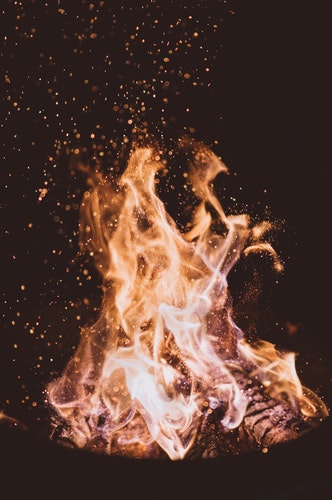 Q&A
What would you like to know?
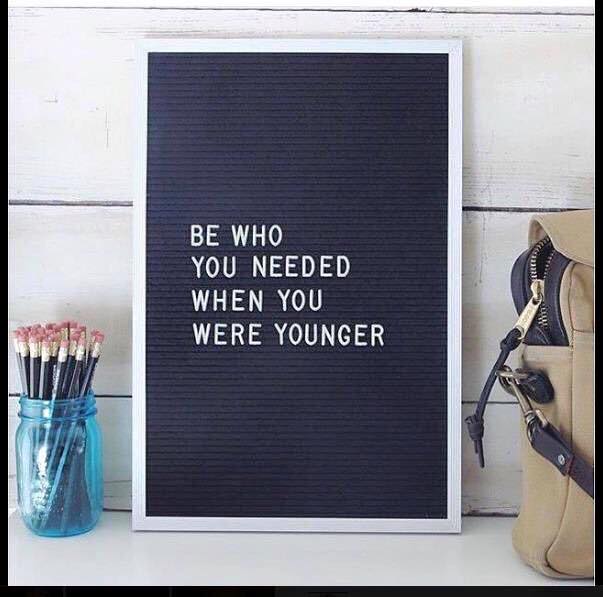 No matter where life takes you, you can always make a difference.
Thank You. Please stay in touch!